IV Республиканская научно-практическая конференция  «Репродуктивное здоровье семьи как фактор демографической безопасности Донбасса»25.09.2024гПСИХОЛОГИЧЕСКИЕ ОСОБЕННОСТИ ДЕТЕЙ ДОШКОЛЬНОГО ВОЗРАСТА С НАРУШЕНИЕМ РЕЧИ
ФГБОУ ВО Донецкий Государственный университет 
кафедра клинической психологии
 кандидат психологических наук, доцент С.А. Вильдгрубе
Актуальность 
Дошкольный возраст – важный период в жизни человека. В этом возрасте закладываются основы будущей личности, формируются предпосылки физического, умственного, нравственного развития ребёнка. Данное исследование фокусируется на психологических особенностях детей дошкольного возраста с нарушениями речи, требующих систематизации методического и практического материала.
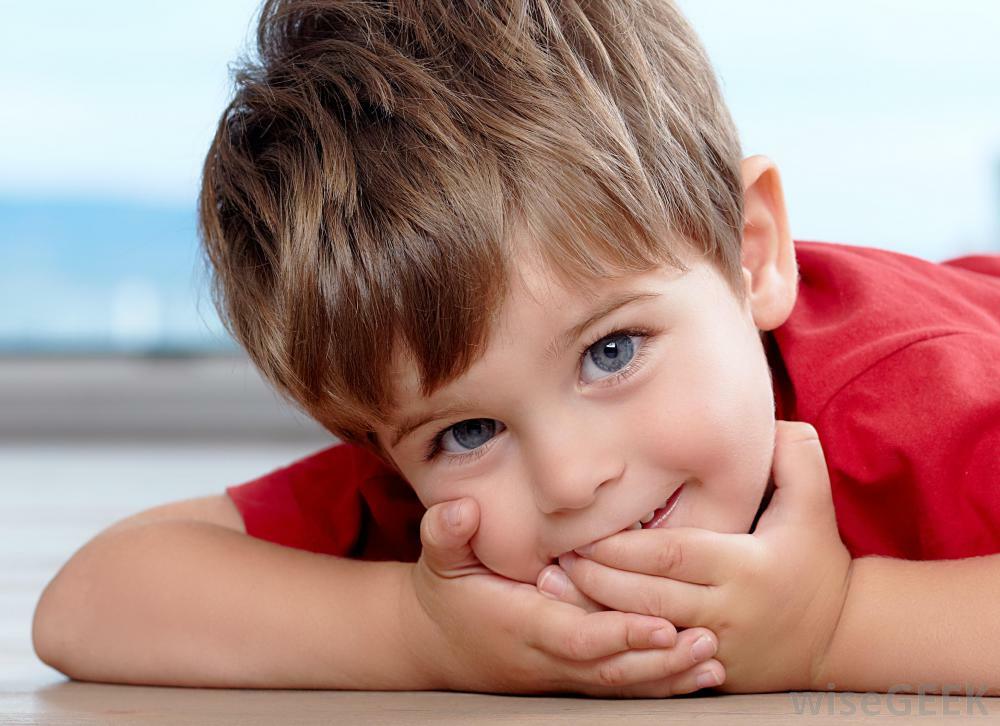 Гипотезы:
 Для дошкольников с нарушением речи характерны сниженные показатели познавательной деятельности и особенности в эмоциональной и социальной сферах.
 Коррекционно-развивающая программа, направленная на оптимизацию психического развития детей с нарушением речи, способствует улучшению когнитивных способностей, снижению уровня тревожности и агрессивности.
Цель данного исследования – изучение психологических особенностей детей дошкольного возраста с нарушением речи, с фокусом на их познавательной деятельности, эмоциональной и социальной сферах.    
 Объект исследования – психологические особенности детей дошкольного возраста. 
 Предмет исследования - психологические особенности детей дошкольного возраста с нарушением речи.
Методы исследования:
диагностика развития познавательных процессов: мышление, внимание, память, предназначается для оценивания наглядно-образного мышления у дошкольника – методика «Матрица Равена» (Л. Пенроуз и Дж. Равен); 
диагностика пространственного восприятия − методика «Какие предметы спрятаны в рисунках?» (Р.С. Немов) (изучение сформированности способностей ребёнка к восприятию, формированию и различению визуальных образов, умению делать выводы из ситуации и выражать их своими словами); 
диагностика мыслительных процессов − методика «Лабиринт» Л.А. Венгер;
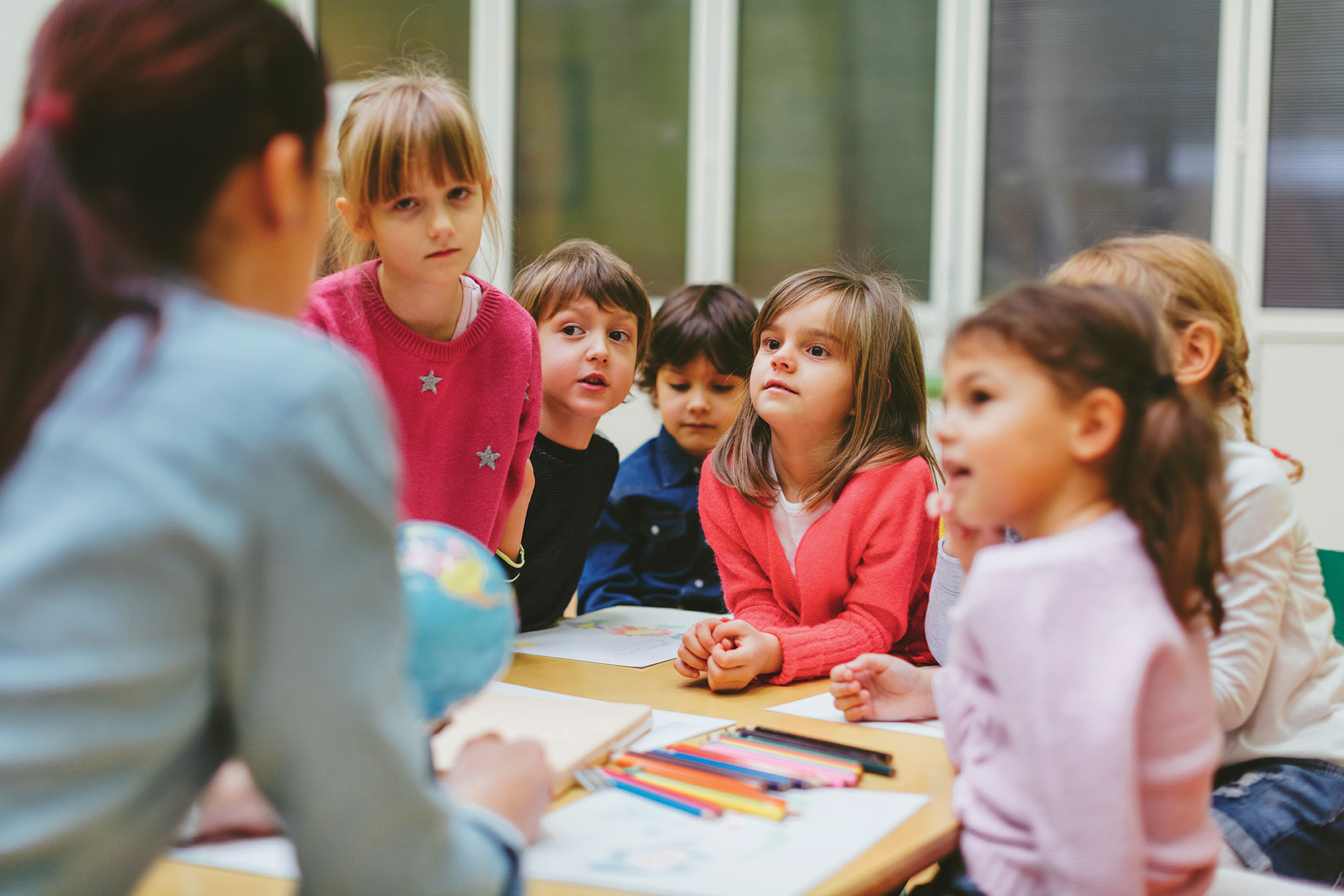 диагностика развития лингвистических способностей у детей дошкольного возраста – методика «Расскажи по картинке» (Р.С. Немов).
диагностика личностного развития – метод экспертных оценок исследования эмоционального компонента (воспитателям предложены анкеты (Г. П. Лаврентьева, Т. М. Титаренко, 1992), ответы на которые конкретизируют проявления тревожности, агрессивности у детей). 
диагностика исследования развития дошкольника с нарушением речи как субъекта деятельности и оценки коммуникативной сферы детей – метод экспертного оценивания («Индивидуальный профиль социального развития ребенка» (Г.Б. Степанова), в котором осуществлялась оценка развития социальных и коммуникативных качеств).
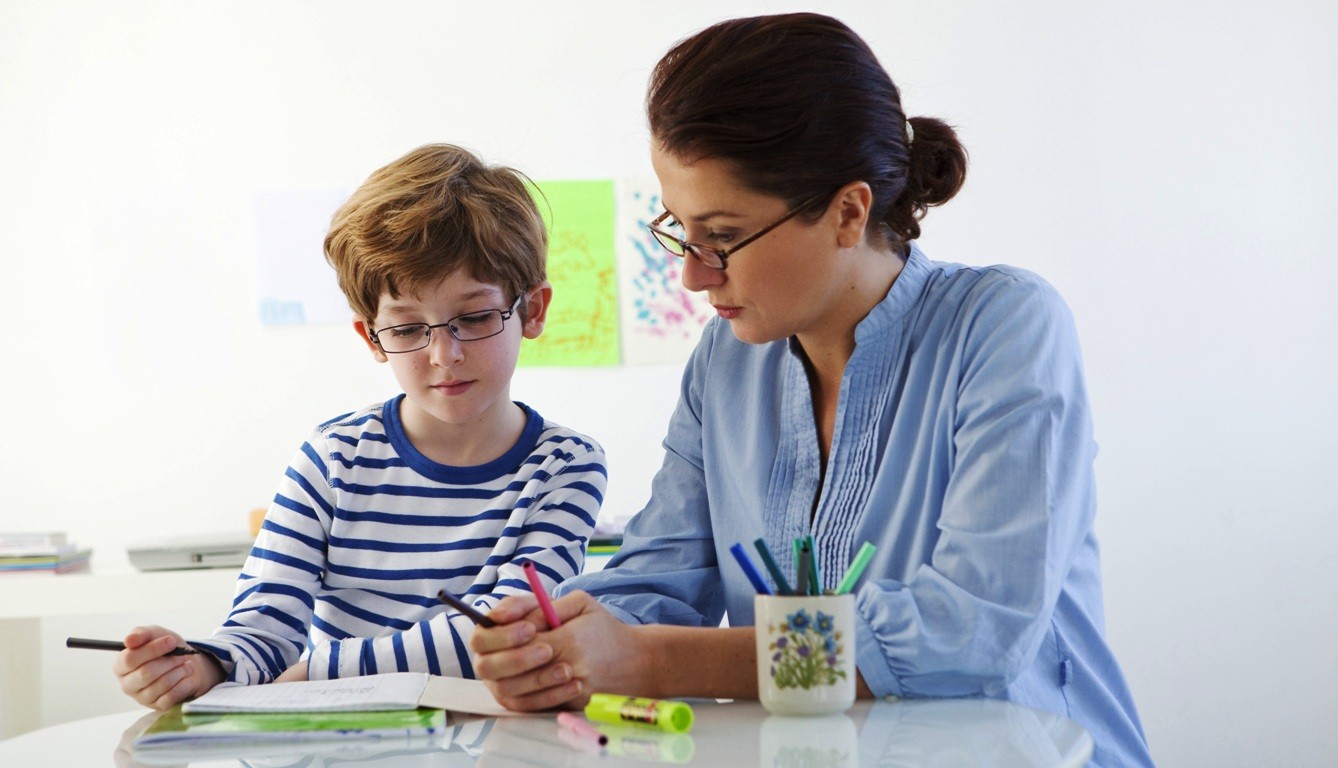 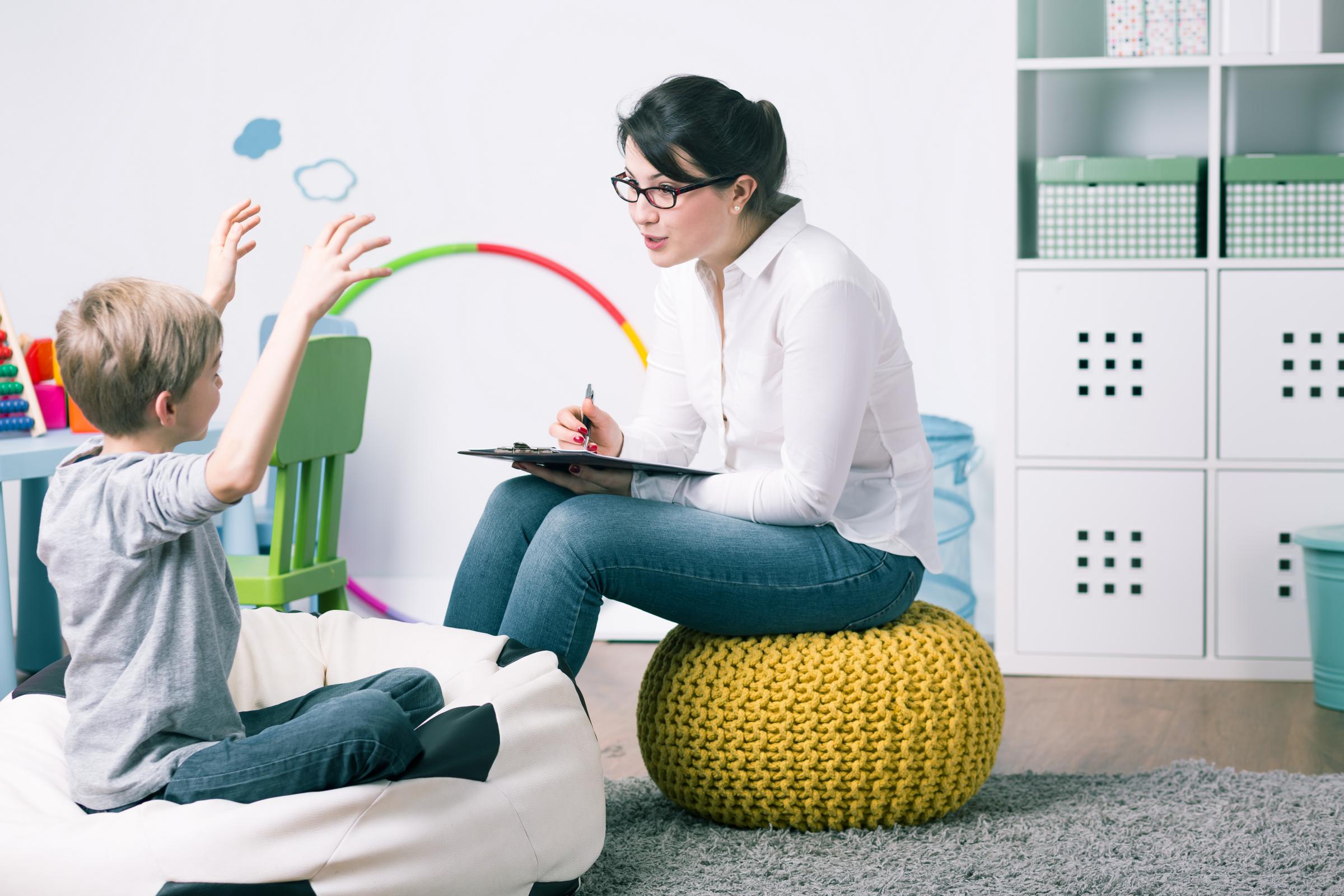 Выборка исследования
Выборку исследования составили дошкольники в возрасте 5–6 лет. Всего 32 ребенка, из них 13 мальчиков и 19 девочек. В экспериментальную группу вошли 16 детей дошкольного возраста (6 мальчиков и 10 девочек). В контрольную группу вошли дети в количестве 16 человек (7 мальчиков и 9 девочек).
Результаты статистического анализа показателей психического развития детей с нарушением речи и их нормотипичных сверстников
Результаты статистического анализа показателей психического развития дошкольников с нарушением речи до и после реализации коррекционно-развивающей программы
Таким образом
 для дошкольников с нарушением речи характерны сниженные показатели познавательной деятельности и особенности в эмоциональной и социальной сферах.
 Коррекционно-развивающая программа, направленная на оптимизацию психического развития детей с нарушением речи, способствует улучшению когнитивных способностей, снижению уровня тревожности и агрессивности.
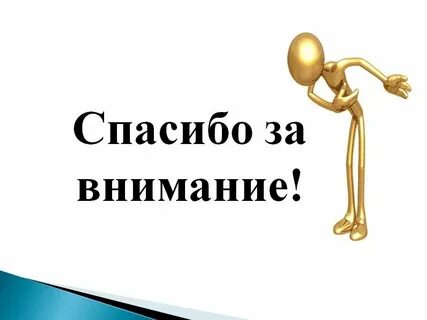